Update to Chronic Congestion Verification Request Email
Added to email:  
Please use an informed decision if this update should be processed as a DPC request.
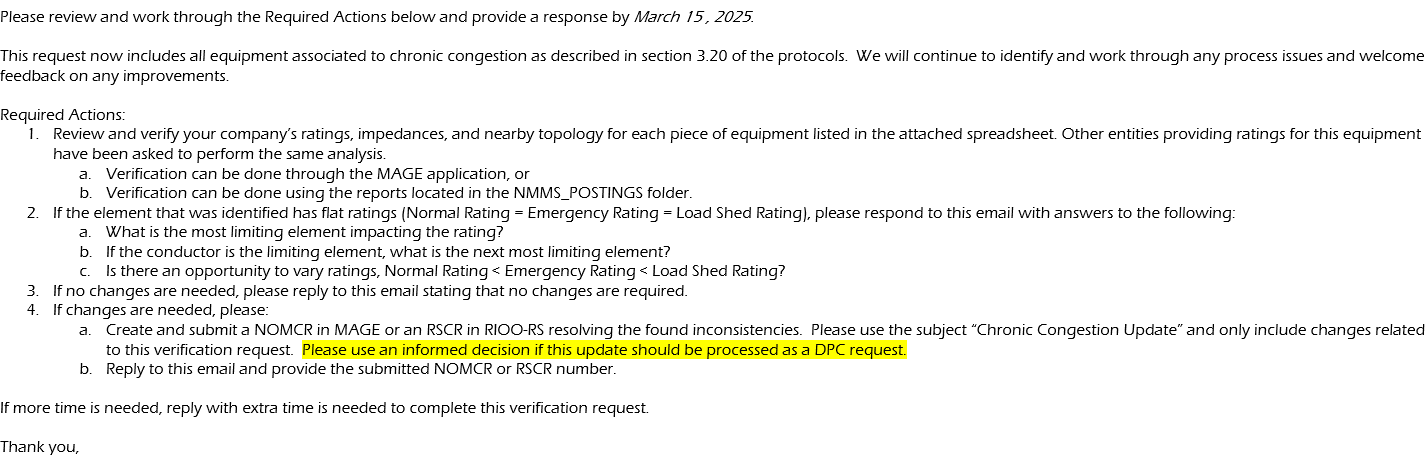 1
Updates to TSP Forms
Model Interim Update Request Form
Signature no longer needed
Removed “file” column in table under Exhibit A
Added note under Exhibit A
A word doc now and not a pdf
DPC Request Form
Signature no longer needed
Added “Is this DPC a temporary (4 weeks or less) update”
Enable/Disable Contingency Request Form (DPC and Non-DPC)
Added “Is this DPC a temporary (4 weeks or less) update”
2
Data Submission Reminders
Enter equip names in upper case letters
If Load is being added
Add in NOMCR description if it is a data center or not
Include in Change Request description the reason for any update
Documents that explain or support the update can be added as an attachment to the Change Request
Required one-line drawing that shows both before and after
3